Тема урока«Дети и война»
разработала: 
Рабочая Е.В.
 учитель русского языка и литературы
 МБОУ лицея №7
К.Г.           К.Г.Паустовский                     1892-1968                               А.П.Платонов1899                           1899-1951                                             А.Т.Твардовский                                                1910-1971
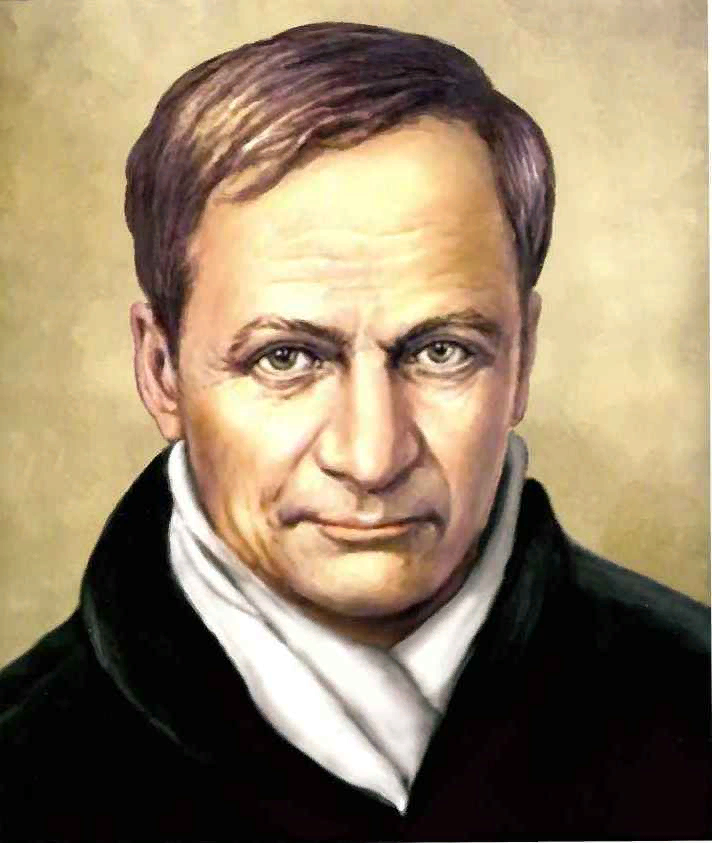 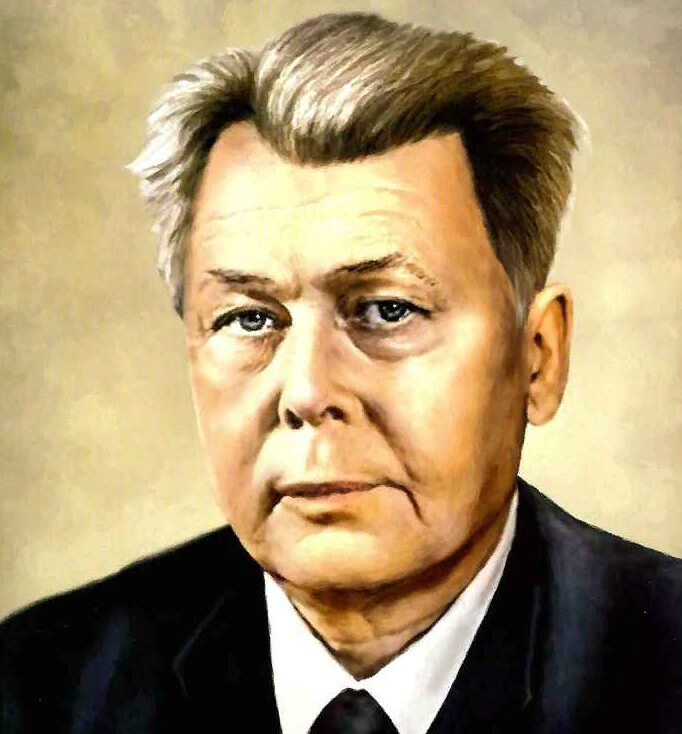 Задачи:
-познакомиться с  биографией писателя;
-научиться выразительно читать произведение;
-проанализировать балладу А.Т. Твардовского «Рассказ танкиста».
«Правда или ложь»
Александр Трифонович Твардовский родился в 1911 году в Смоленской области в семье кузнеца.
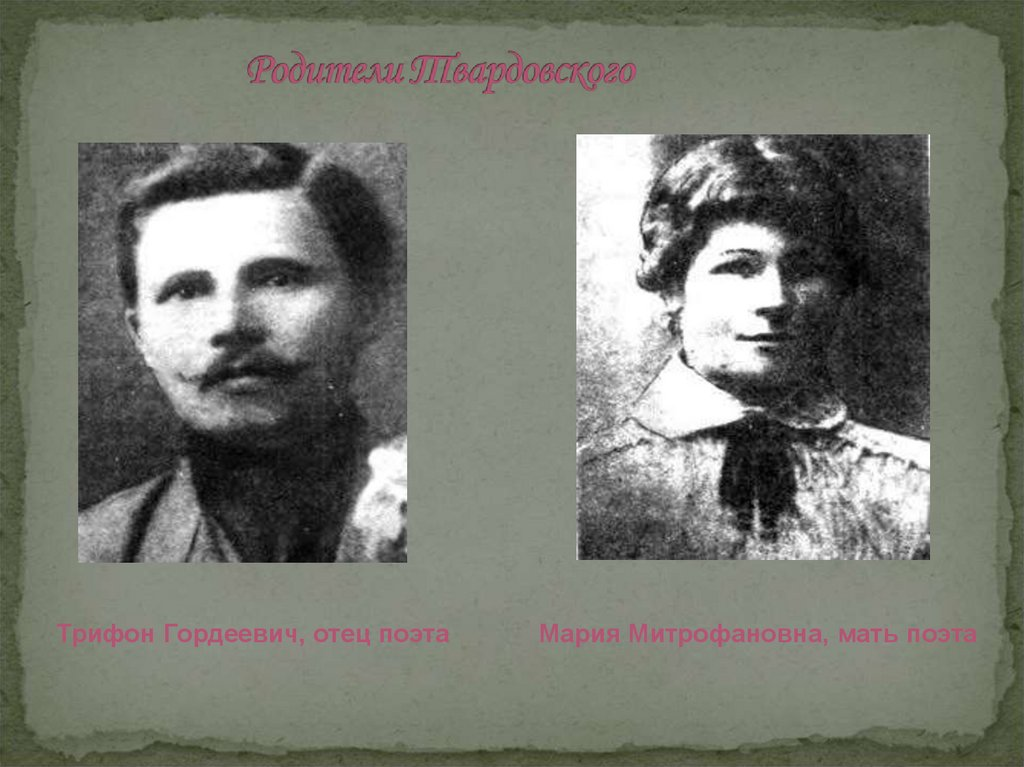 В 14 лет Твардовский стал писать маленькие заметки
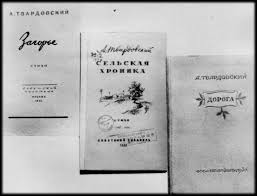 Первое стихотворение «Новый дом»
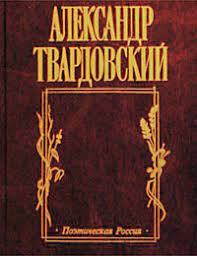 В газете «Смоленская деревня» было напечатано его первое стихотворение
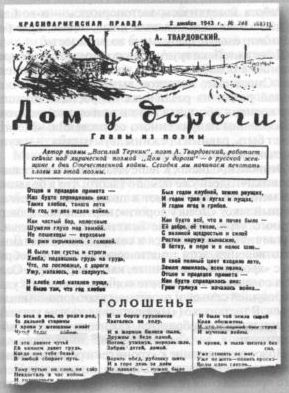 В 1940 году в составе группы писателей стал военным корреспондентом
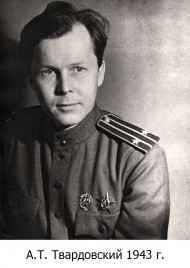 1942 году на основе реальных событий было создано произведение «Рассказ танкиста»
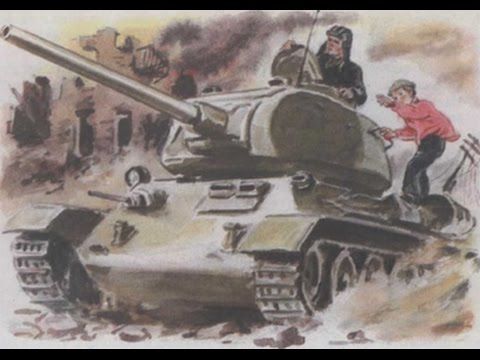 Александр Трифонович умер 1971 году
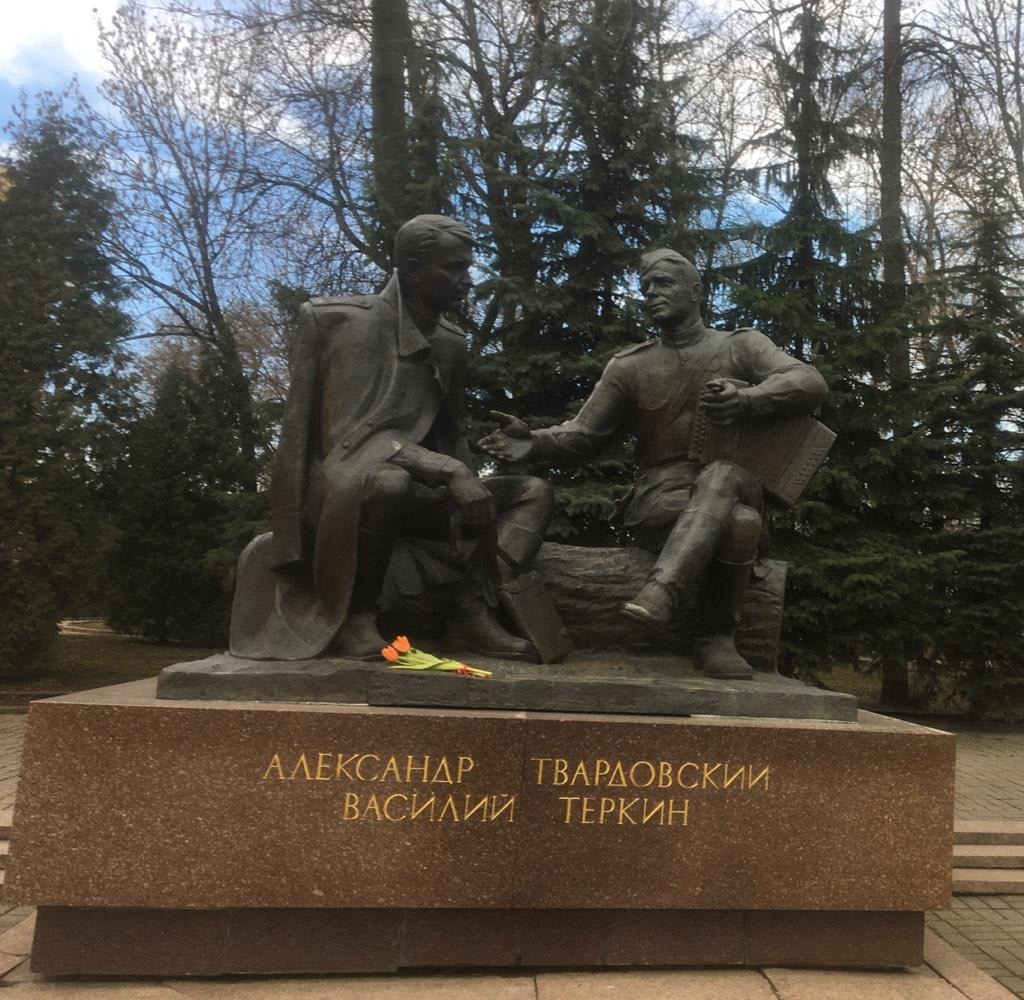 Лексическое значение слова
ГЕРО́Й, -я, м. 1. Человек, совершивший (совершающей) подвиги мужества, доблести, самоотверженности. Герой труда. Пасть смертью героя .Геройский поступок.
С.И.Ожегов. Словарь русского языка
Жанры
Баллада - это стихотворный рассказ, в основу которого положена легенда или какое-нибудь историческое событие
Сказка – занимательный рассказ о необыкновенных событиях и приключениях
Басня – жанр эпоса, характерной чертой которого является иносказательность сюжета, заканчивающего моралью
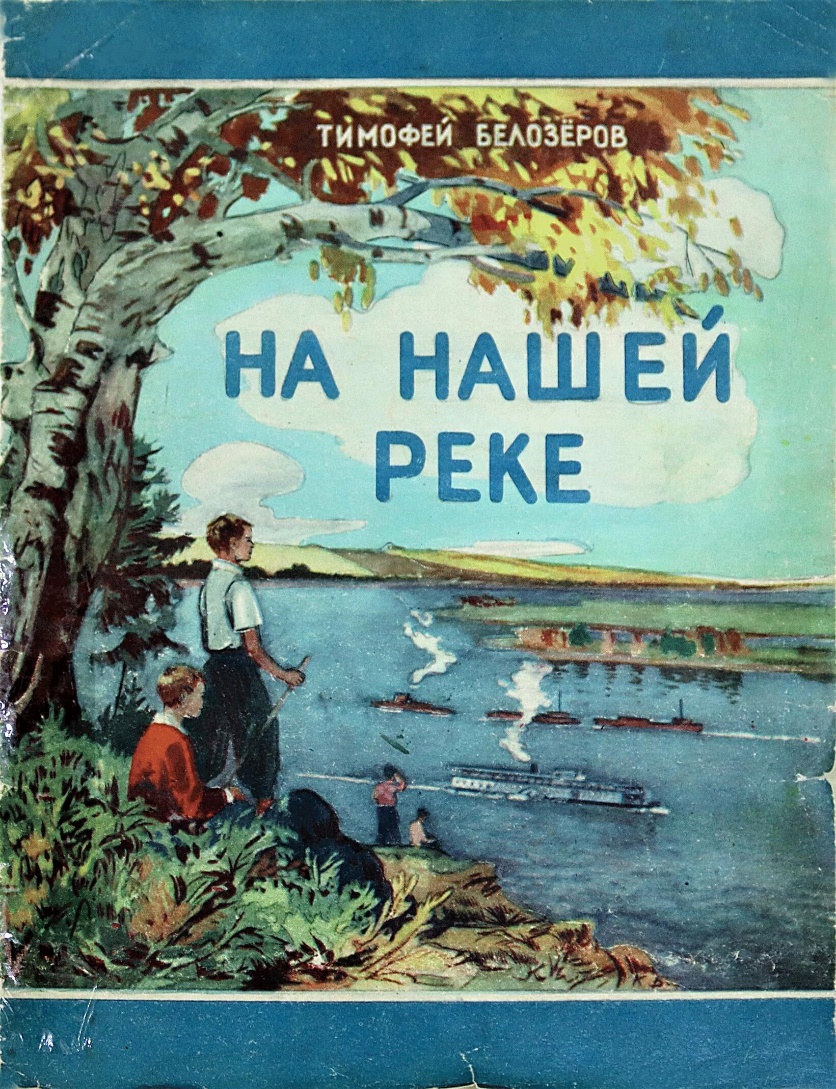 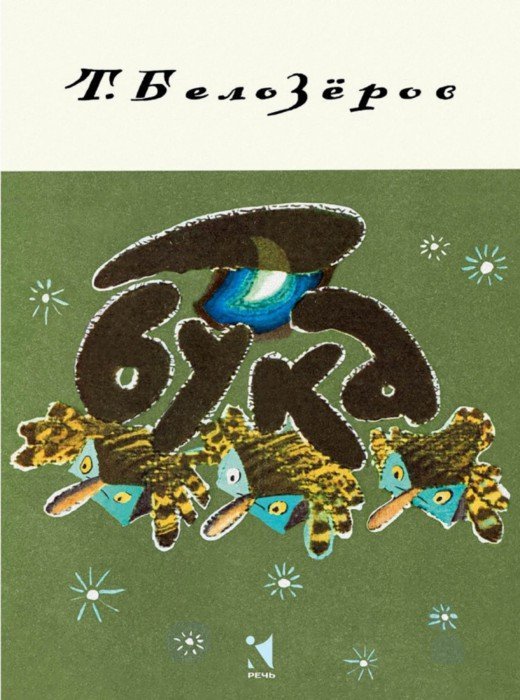 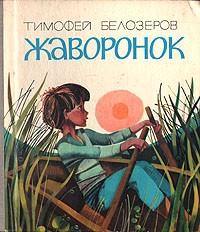 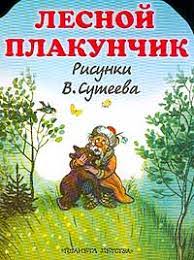 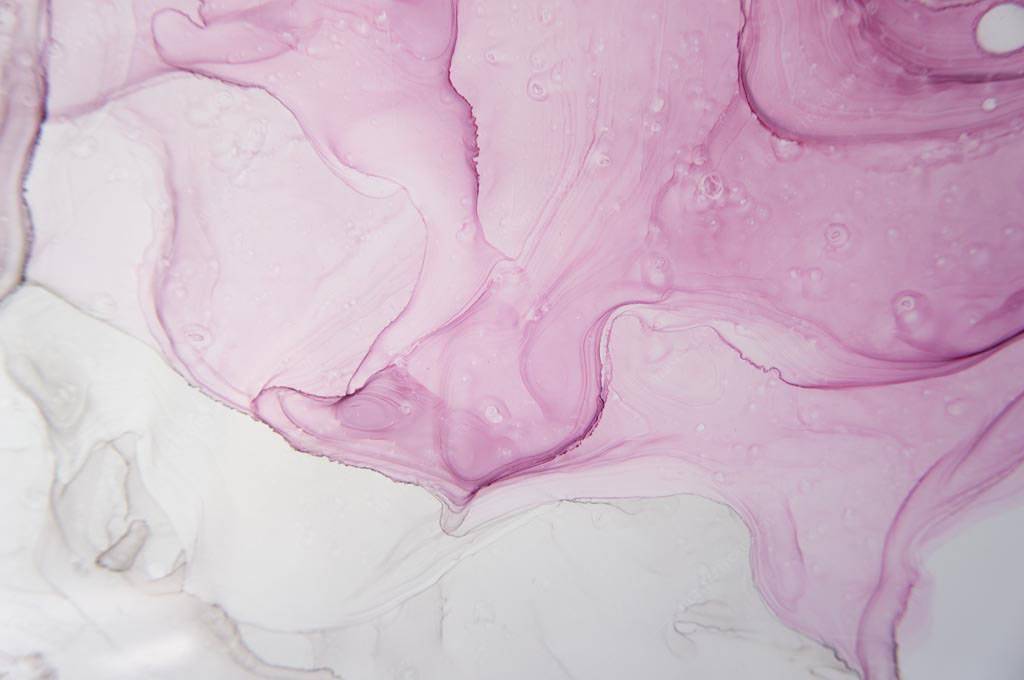 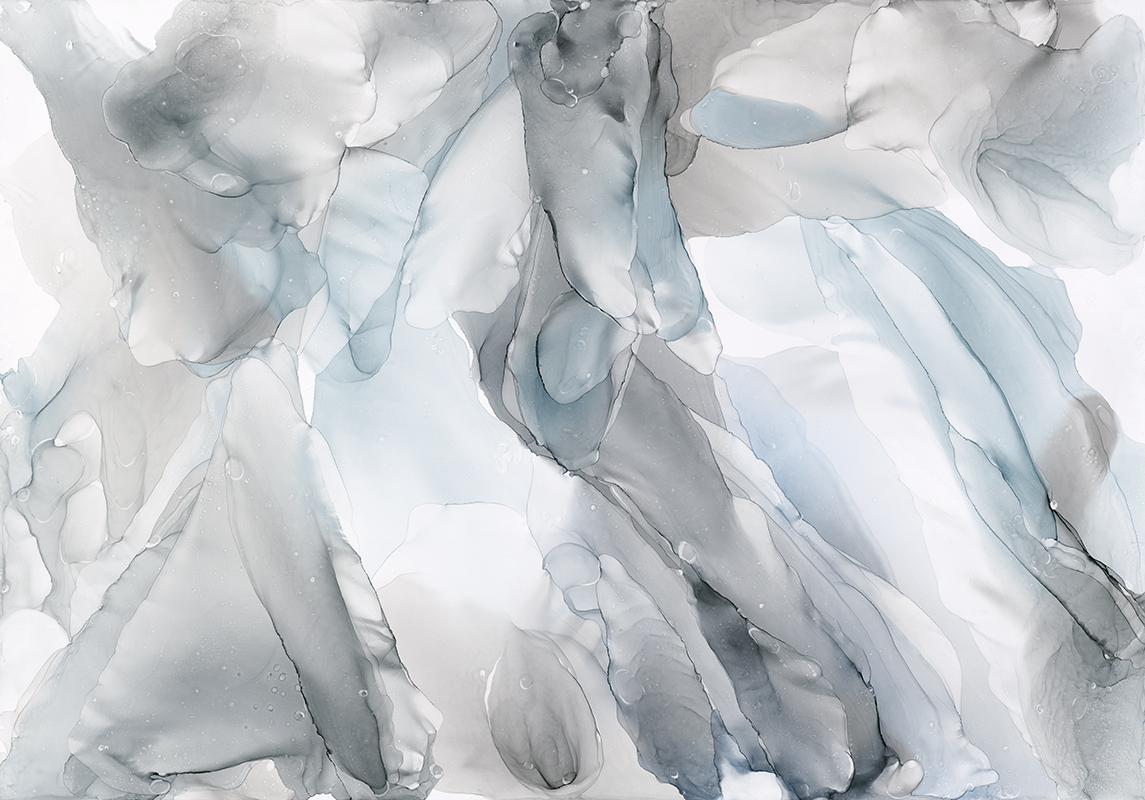 ШостаковичДмитрийДмитриевич
ЧайковскийПетрИльич